Презентация 
к уроку по учебному предмету «Окружающий мир» 
в 4 классе на тему
"Путешествие по России"
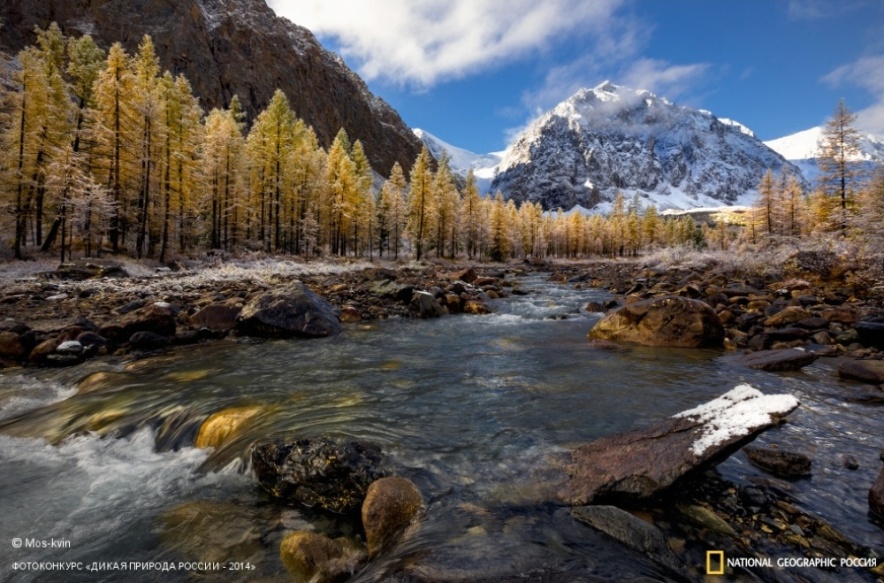 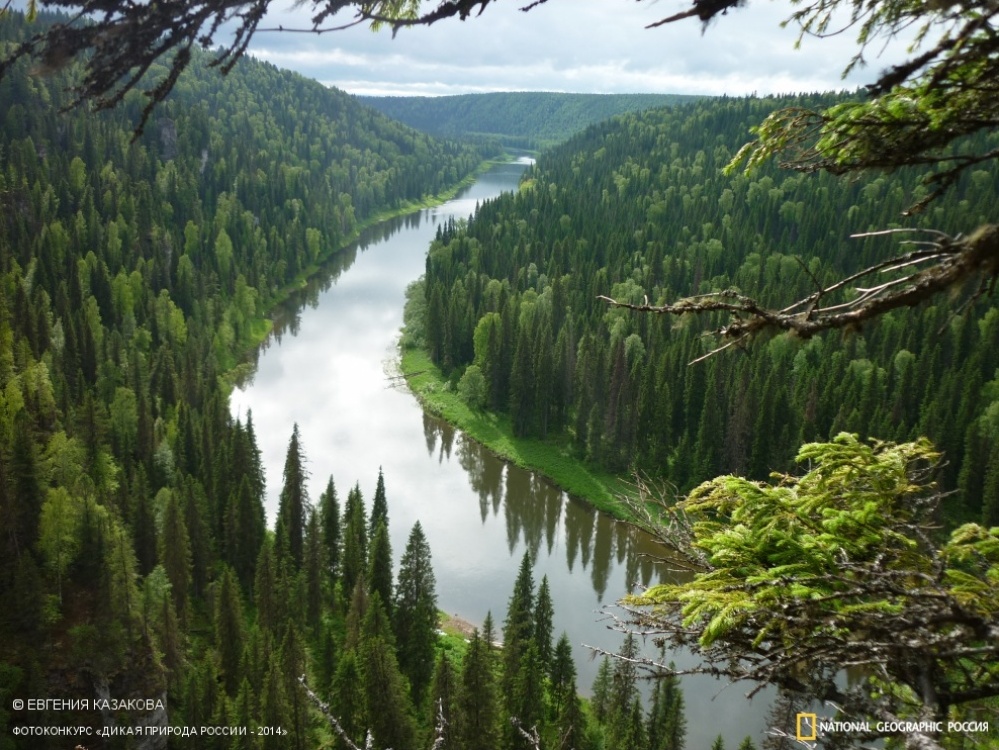 »
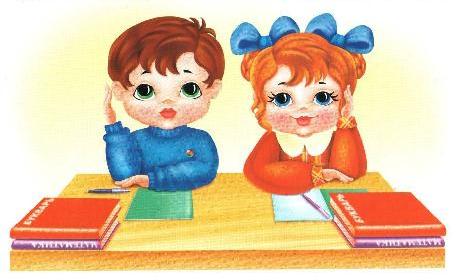 Здороваться не словами, а молча - глазами. 
При этом постараться глазами показать, какое у вас сегодня настроение.
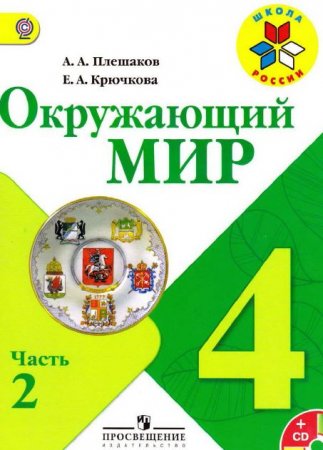 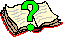 Блиц опрос
О каком празднике говорят "Это радость со слезами на глазах?"
Этот праздник придумала в 1910 году немецкая революционерка Клара Цеткин, борясь за равноправие женщин.
Когда и как мы чествуем защитников Отечества?
Какой праздник отмечаем 12 июня?
ПУТЕШЕСТВИЕ  ПО  РОССИИ
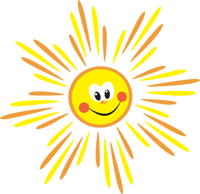 Велика Россия. Много в ней городов и сёл,  гор и равнин, рек и озёр. Каждый уголок и шей Родины чем-нибудь знаменит. У каждого  из нас есть своя малая родина, которую мы любим и которой гордимся.
Не один век навстречу солнцу - с запада на восток - шли землепроходцы, заселяя и осваивая нашу страну.
Первыми встречают   новый день жители Дальнего  Востока. Отсюда начинает солнце свой путь над территорией нашей страны. Вместе с ним - с востока на запад - мы отправимся в путешествие по России.
ПО ДАЛЬНЕМУ ВОСТОКУ
Издавна на Дальнем Востоке нашей страны живут чукчи, коряки, ительмены, эскимосы и другие народы. Многие географические названия произошли из языков этих народов. Так полуостров Чукотка в переводе на русский язык означает «земля чукчей».
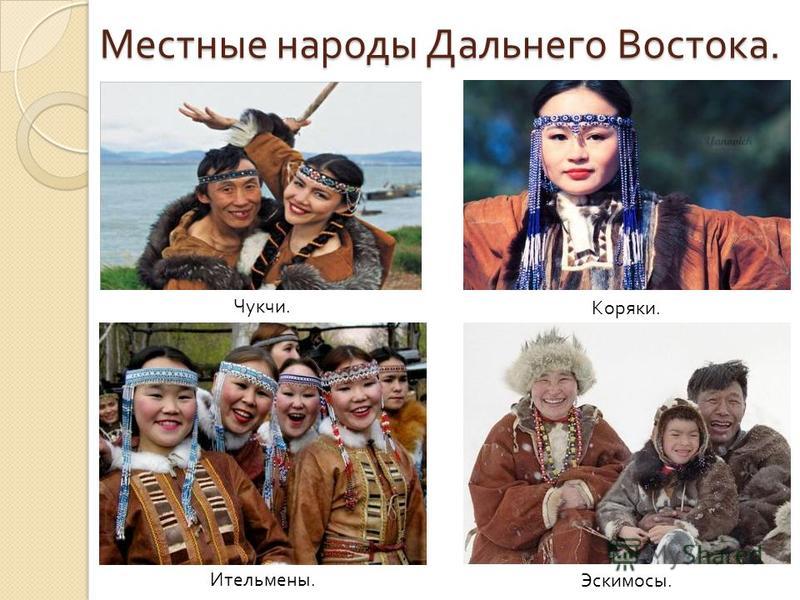 С природой этого края связаны и старинные занятия населения: охота, рыбная ловля, олене­водство. С древних времён олень — верный друг северян. Это животное и кормило, и одевало и служило для езды. Без оленей в тундре было не обойтись. Потому и почитают на Севере оленя и устраивают в его честь особые празд­ники. Торжественно отмечают праздник молодого оленя. Проводят его весной, когда на свет появляются маленькие оленята. Во время праздника женщины, хранительницы домашнего очага раскладывают священный костёр. Огонь для него по старинному обычаю добывают трением.
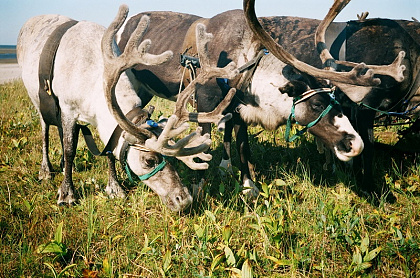 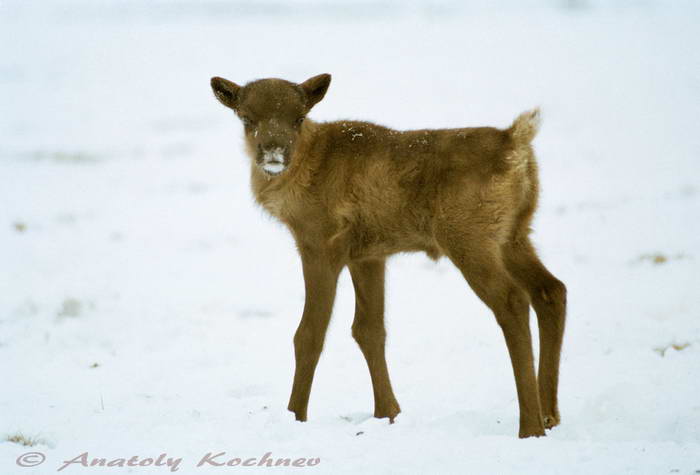 Владивосток
Его называют морскими воротам. России. Когда появился этот город на карте нашей Родины? Об этом событии напоминает колонна при въезде в город. На ней установлен модель парусника «Маньчжур» — русского корабля, который бросил якорь в бухте Золотой Рог 1860 году. Тогда здесь и был основан город. Жизнь Владивостока тесно связана с морем. Издавна из порта города на промыслы выходят рыболовецкие суда.
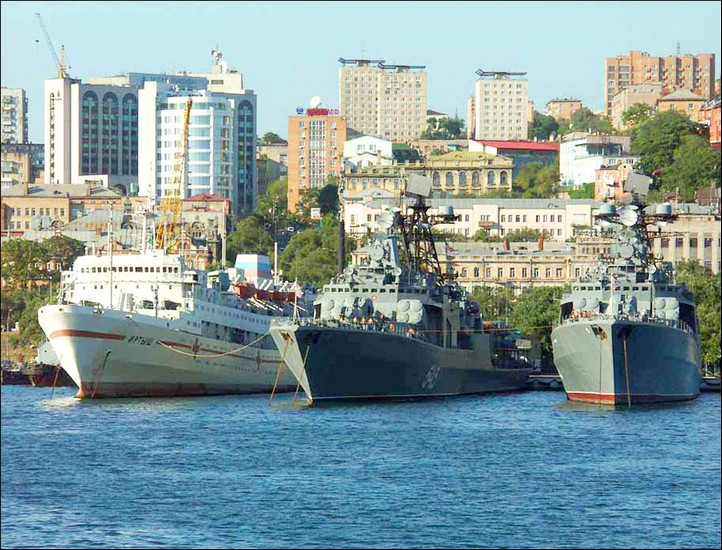 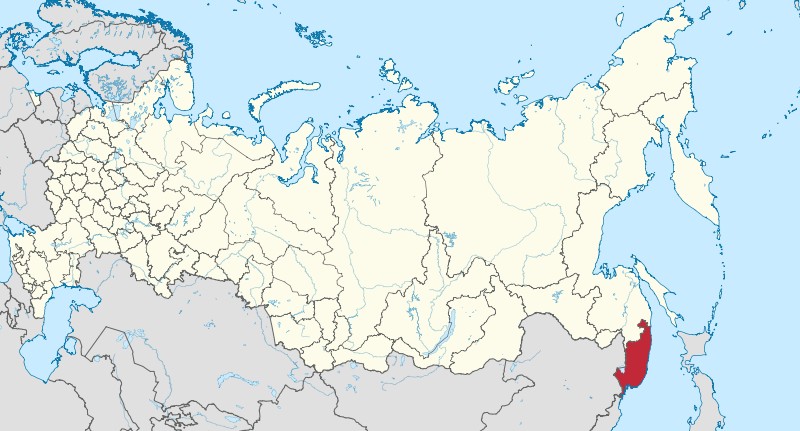 На просторах Сибири
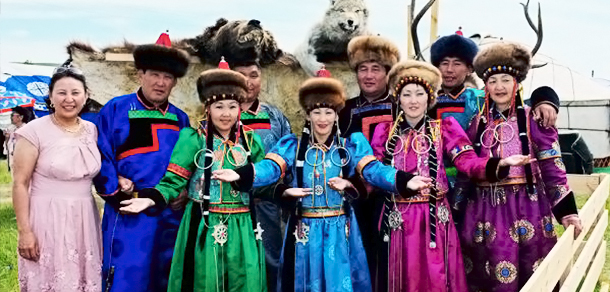 Коренные народы Сибири — буряты, якуты, тувинцы, хакасы, алтайцы, ненцы, эвены, эвёнки, ханты, манси и многие другие.
Один из старинных городов Сибири — Якутск, столица современной Якутии. Он был основан на реке Лене в 1632 году отрядом русских казаков. Славились эти края пушниной. Поэтому и на гербах почти всех сибирских городов изображены пушные звери. Сохранилась деревянная башня Якутского острога конца XVII века.
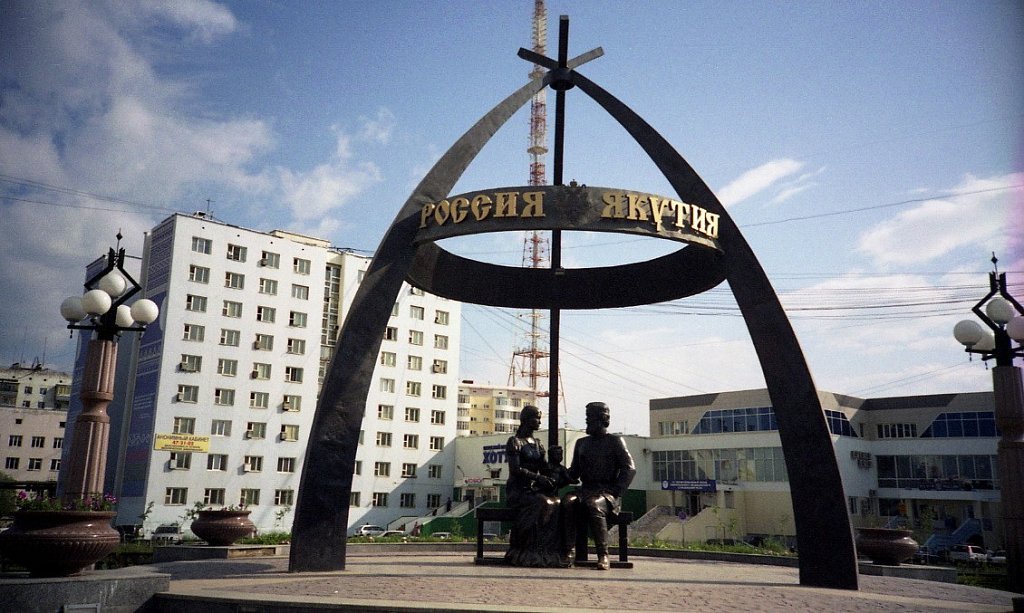 Башня Якутского острога, строительство которой датируется 1685-1687 годами, Этот памятник оборонного зодчества, ставший символом столицы республики, простоял вплоть до начала XXI века. 22 августа 2002 года, за несколько дней до празднования 370-летия Якутска, башня сгорела.
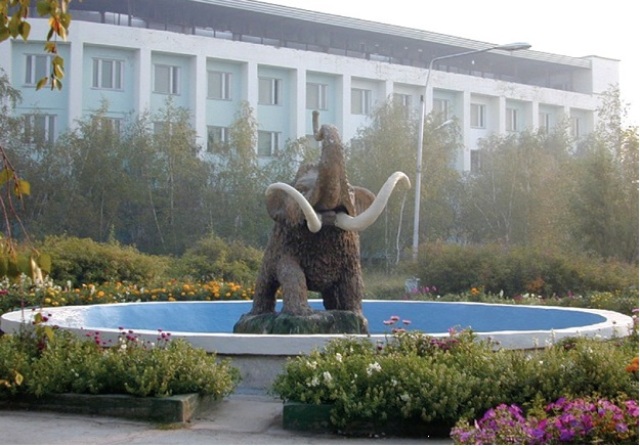 Института мерзлотоведения
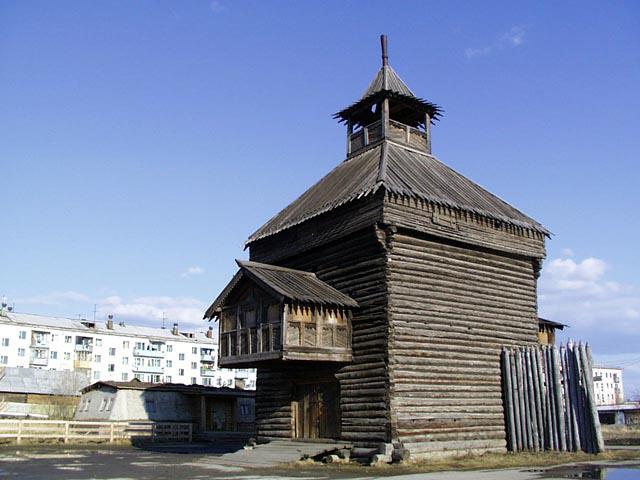 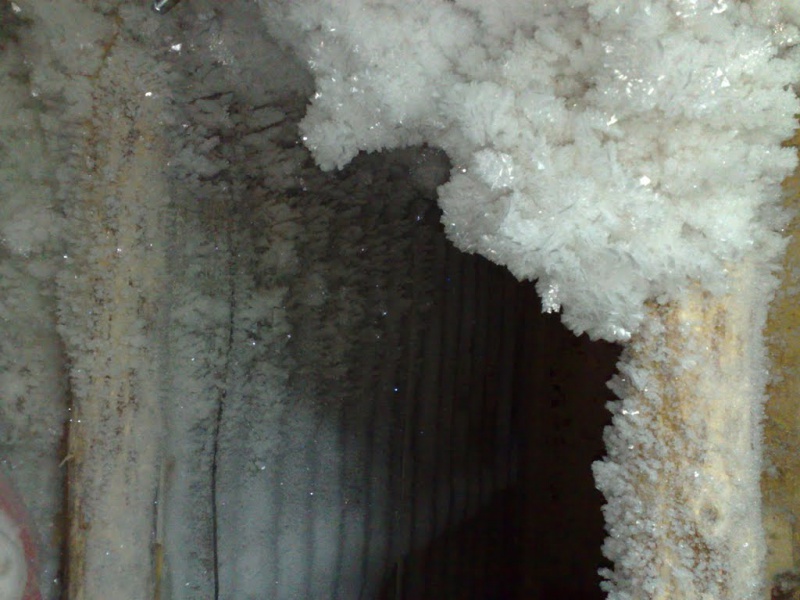 Красноярск
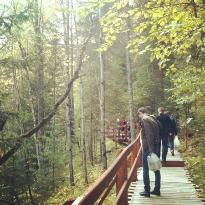 На берегах Енисея раскинулся Красноярск В 1628 году на высоком берегу Енисея появился грозный сторож — острог Красный Яр. В наши дни через могучую сибирскую реку перекинут мост длиной в 2 километра. Близ Красноярска находится природный заповедник «Стол­бы» - удивительные скалы причудливой формы. Красноярск — родина великого русского художника Василия Ивановича Сурикова. Он любил свой край и интересовался его историей. В Красноярске ему поставлен памятник
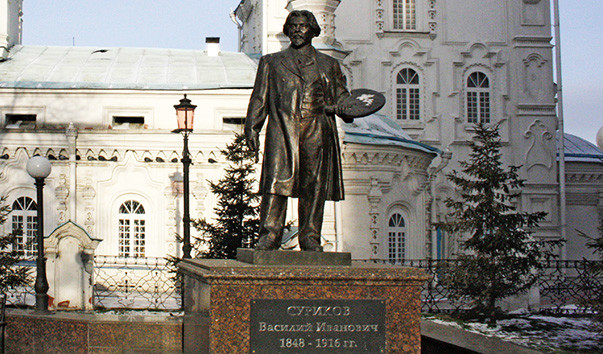 Государственный природный заповедник «Столбы»
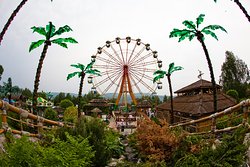 Парк флоры и фауны
Тобольск
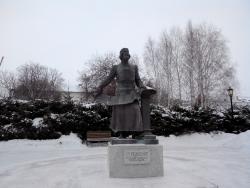 Чем знаменит город Тобольск? Русские казаки построили город на высоком крутом берегу Иртыша. Стал он на долгие годы столицей всей Сибири. До сих пор стоит в Тобольске каменный Софийский собор. Он был построен в конце  XVІІ столетия. Долгое время в соборе , как святыню. Берегли знамя Ермака.
Памятник С.У. Ремезову
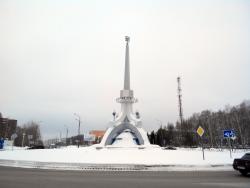 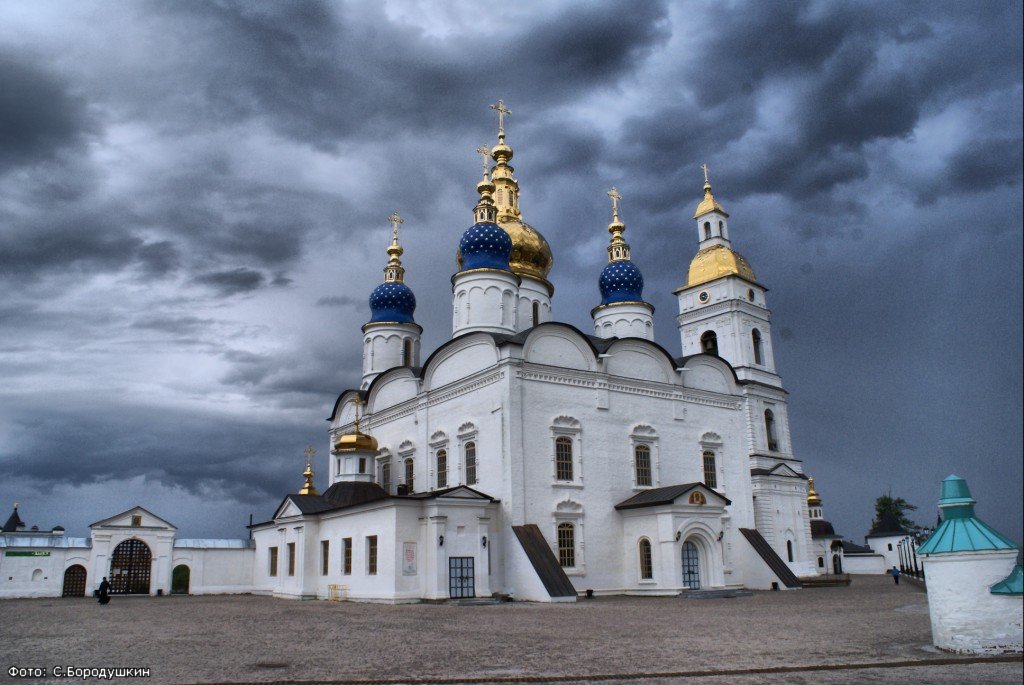 Стрела «Тобольск – жемчужина Сибири».
По Уралу
На три тысячи километров тянутся с севера на юг Уральские горы. Ещё в первобытные времена жили здесь люди. Из тех далеких времён дошли до нас рисунки на стенах Каповой пещеры. Они представляют большую ценность для науки.
 Первыми из русских людей узнали об Урале предприимчивые новгородцы.
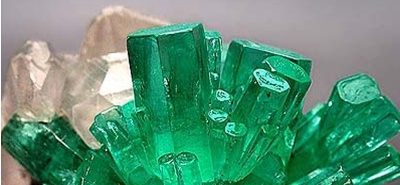 Стоят здесь старинные русские города Златоуст, Челябинск, Екатеринбург. Издавна знамениты искусные уральские мастера. 
Урал — это  край металлургов. Триста лет назад возникли на Урале первые металлургические заводы. 
На весь мир  известны уральские самоцветы.
Уральский изумруд
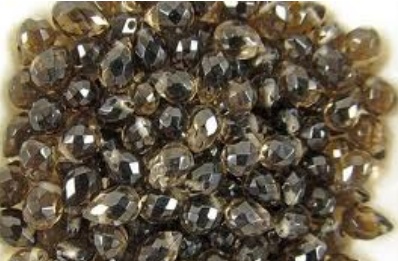 Дымчатый кварц
Воткинск
Воткинск - это родина гениального русского композитора Петра Ильича Чайковского известного не только в России, но и далеко за её пределами. Композитор провёл здесь первые 8 лет жизни и во многом детские впечатления отразились во всём его дальнейшем творчестве. Например, воткинский пруд послужил прообразом его бессмертного творения «Лебединое озеро». В знак памяти композитору открыты музей – усадьба его имени, установлен памятник. Ежегодно проводится традиционный фестиваль имени П. И. Чайковского, на который съезжаются музыканты всего мира.
Чем знаменит город Тобольск? Русские казаки построили город на высоком крутом берегу Иртыша. Стал он на долгие годы столицей всей Сибири. До сих пор стоит в Тобольске каменный Софийский собор. Он был построен в конце  XVІІ столетия. Долгое время в соборе , как святыню. Берегли знамя Ермака.
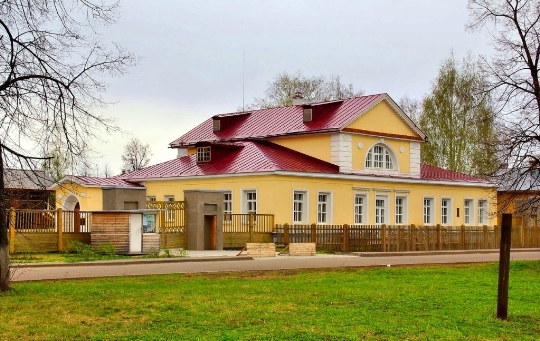 Уфа
Оренбург
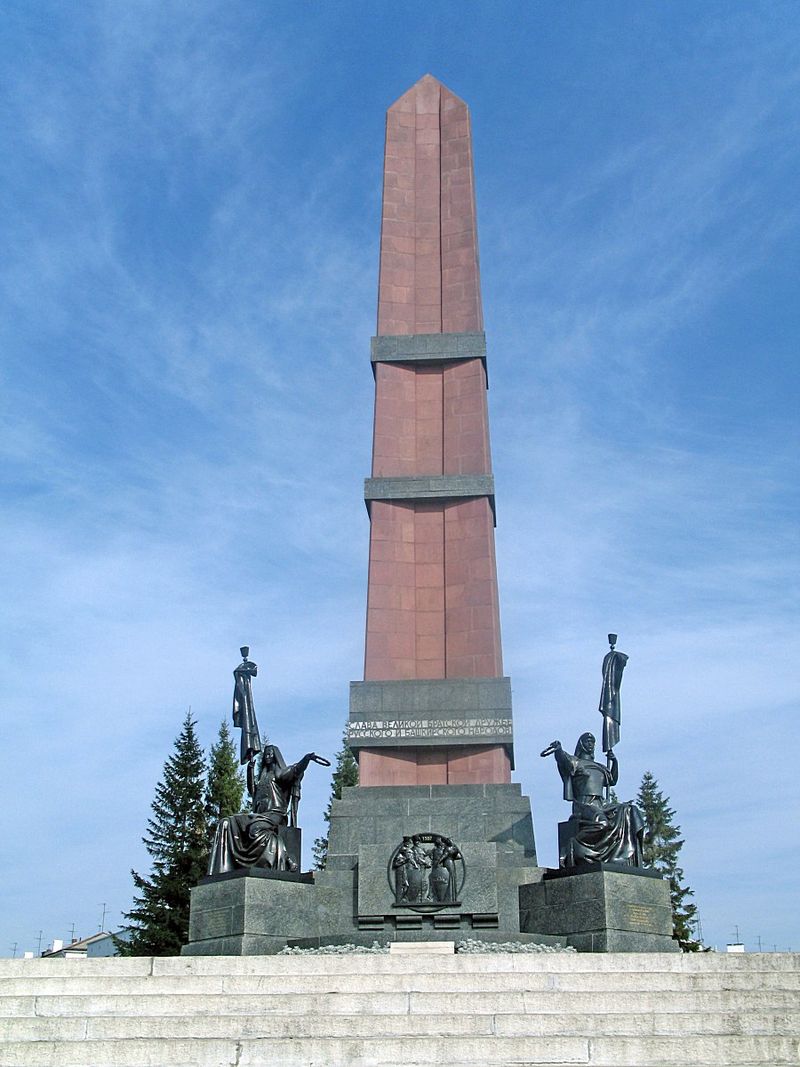 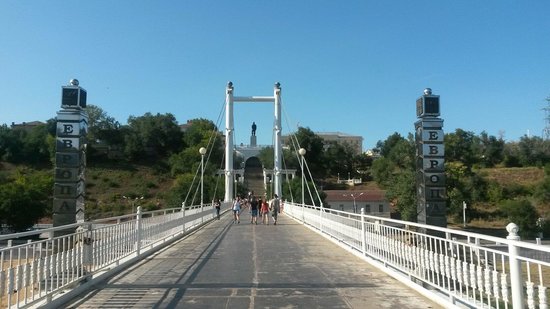 Монумент дружбы
Пешеходный мост Европа - Азия
ПО СЕВЕРУ ЕВРОПЕЙСКОЙ ЧАСТИ  РОССИИ
Регион  включает в себя 3,9% (около 5,6 млн. человек) от населения всей Российской Федерации. Национально-этнический состав этой территории включает в себя 39 коренных народов. Среди них русские - карелы (Карелия), комы (Республика Коми), ненцы (Ненецкий автономный округ), саамы (Мурманская область), вепсы (Вологодская область), 
редкие малочисленные народности, такие как водь (вадьяко), финны-ингерманландцы,  астраханские татары - меньше 2 тысяч человек и другие народности.
Практически 80 процентов населения северной части европейской России сосредоточено в пределах городов. Такой высокий уровень урбанизации связан с особенностями социально-экономического развития этого региона.
Это край густых лесов, бескрайних озёр и чистых, прозрачных рек. 
  Славился Север своими искусными мастерами – плотниками. Главным инструментом в руках мастера был топор. С его помощью ставили избы, церкви, боярские хоромы. Чудом называют Преображенскую церковь, что стоит на острове Кижи.  В Онежском озере. В постройке нет ни одного гвоздя! 
  Студёным морем величали в старину Белое море.
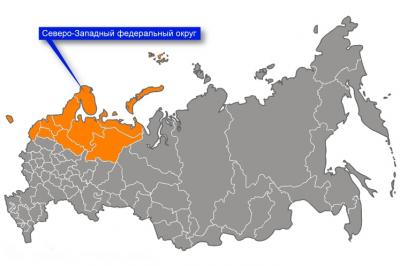 Архангельск
Мурманск
Заполярный город Мурманск - город-герой. Суровые испытания выпали на долю мурманчан в годы Великой Отечественной войны. В это трудное время через Мурманский порт шли грузы, необходимые для фронта. Город выстоял, был неприступным для врага и сдерживал натиск с суши и воздуха более 40 месяцев. Здесь воевали моряки, пограничники, пехотинцы, авиаторы, партизаны, защитники мирного неба над головой: на месте оставшихся после войны развалин вырос новый город, раскинувшийся по склонам сопок.Это один из главных центров рыбной промышленности страны. Мурманск является центральной базой ледокольного флота страны. Мурманск - научный и культурный центр области, кузница морских кадров. Для жителей и гостей города открыты двери театров, филармонии, музеев, кинотеатров, Домов и Дворцов культуры, а также научной библиотеки. Мурманск - самый крупный в мире город за полярным кругом. Население города составляет около 310 тыс. человек.
Суровый, но чудесный северный край, родина великих ученых и моряков, ворота в Арктику и северный морской порт – первый порт Российского государства в 16 веке. Этот красивый город является не только центром административной и политической жизни Поморья, но и его культурной столицей с богатым историческим и архитектурным наследием. Неподалёку от Архангельска Родился великий учёный           Михаил Васильевич           Ломоносов.
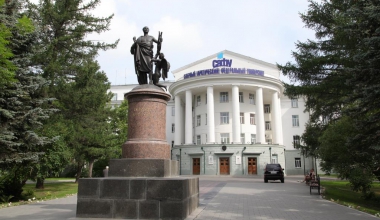 Физминутка
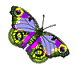 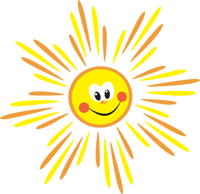 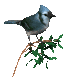 «Что мы Родиной зовем» (Виктор Степанов )
Что мы Родиной зовём ? (хором ,ходьба на месте ,взявшись за руки)
Дом в котором мы живём (руки перед собой ,пальцы пр. и лев. руки прижаты др.к другу )
Солнце в небе голубом (поднимают руки вверх )
И душистый ,золотистый ,хлеб за праздничным столом (руки выставляем вперед ,ладошками вверх )
И берёзки вдоль которых ,рядом с мамой мы идём (руками машем над головой )
 Что мы Родиной зовём , все что в сердце бережём . (руки прикладываем к сердцу )
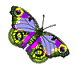 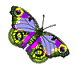 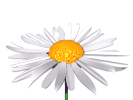 Вологда
Псков
Сегодня Псков развитой город, промышленный. Здесь работают такие предприятия как: «Плескава», «Псковэлектронмаш (Выпускает лодочные моторы и различные электродвигатели)», заводы по производству телефонной техники, автозавод, текстильные комбинаты и многие другие предприятия.
      Псков расположен недалеко от Новгорода. Псков менее величествен, чем Новгород, но, тем не менее, это большой город с богатой историей. Город Псков несет в себе большую культурную и историческую ценность для русского народа.
Вологда – замечательный старинны русский город -ровесник Москвы. Город Вологда стоит на реке Вологде. 
История Вологды связанна с новгородскими купцами. Именно они основали город, который стал перевалочным центром между реками Шексна и Сухона. Корабли, груженные различным товарам, по рекам волокли – «волоком», возможно от этого слова происходит название города – Вологда. 
 В Вологде пять раз останавливался первый русский император Пётр І . В городе есть музей, в котором сохранились вещи Петра Алексеевича – «Домик Петра I». Музей находится на Советском проспекте.
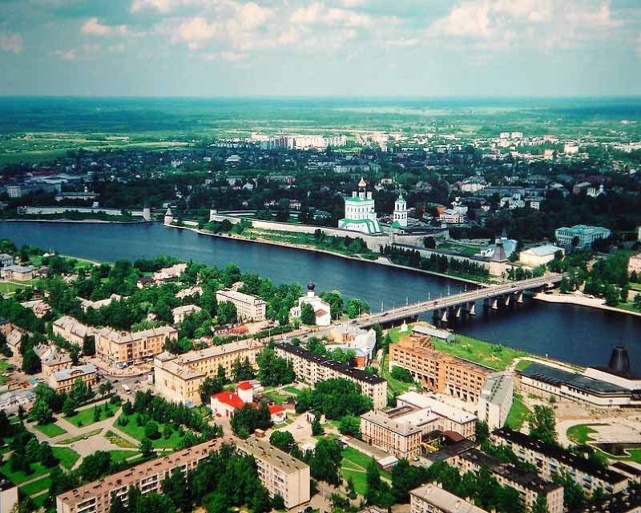 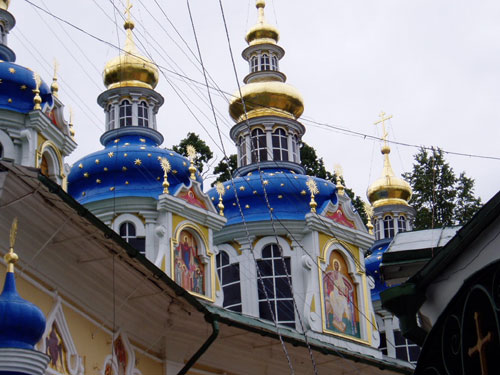 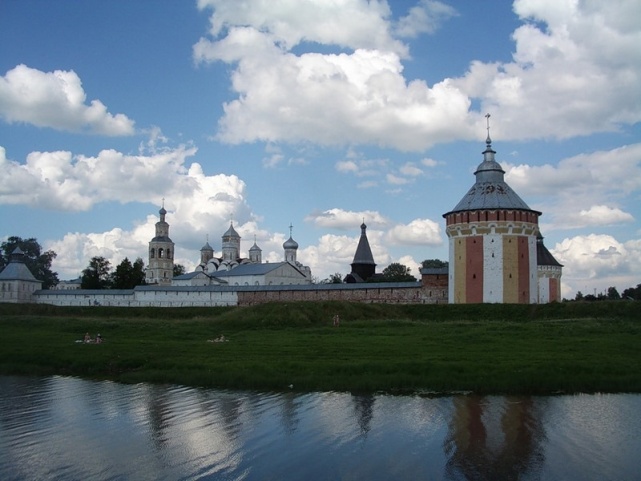 Драгоценное ожерелье
старинных русских городов
Смоленск – древний русский город, расположен на реке Днепр.  Смоленск сегодня - это развитой промышленный центр. На территории города работают такие заводы, как: «Измеритель», «Айсберг», «Искра», «Кристалл», «Шарм», и другие. Город активно торгует произведенной продукцией с соседним, дружественным государством Белоруссией.
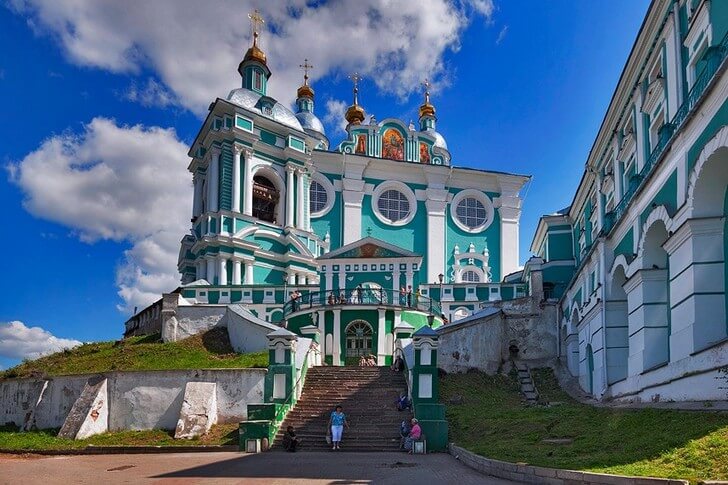 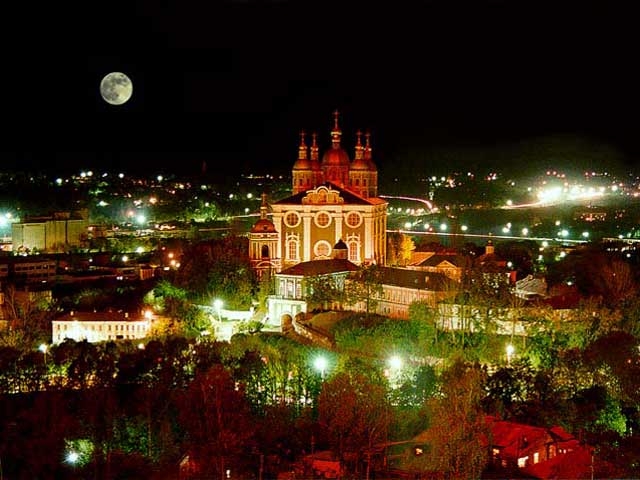 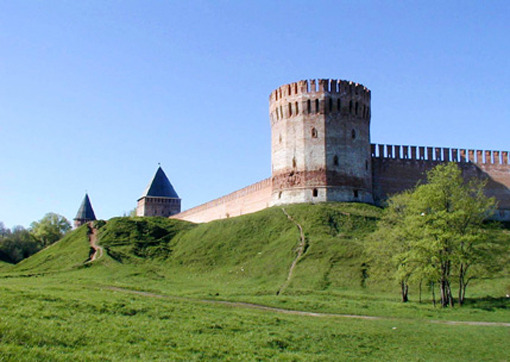 Словно драгоценный пояс, окружают Москву старинные русские города: Владимир, Суздаль, Дмитров, Рязань, Звенигород, Серпухов, Коломна, Тула, Зарайск, Тверь, Углич, Козельск, Калуга, Ростов Великий, Сергиев Посад.
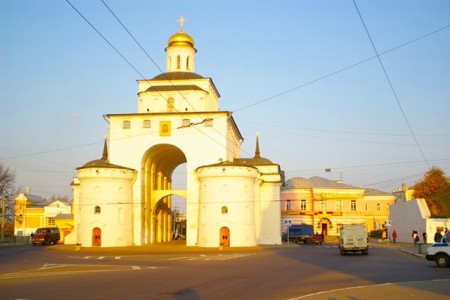 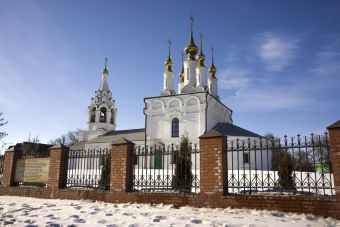 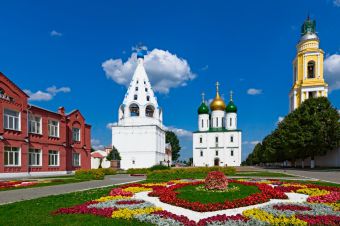 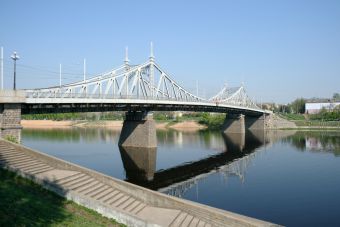 Рязань
Коломна
Тверь
Владимир
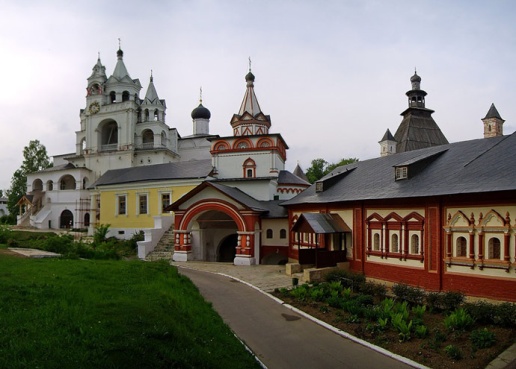 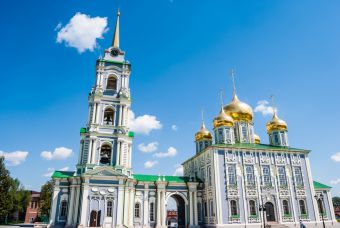 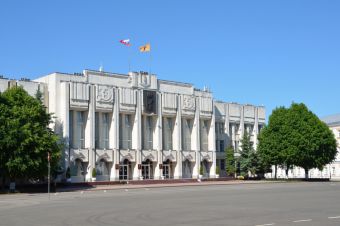 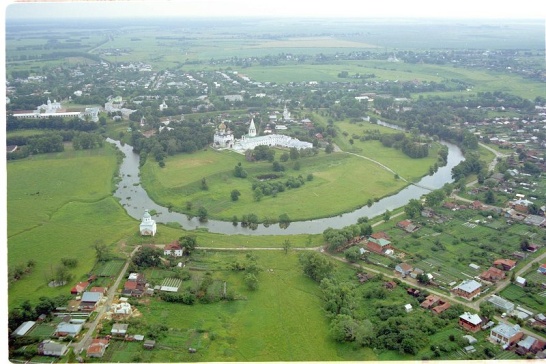 Звенигород
Тула
Углич
Суздаль
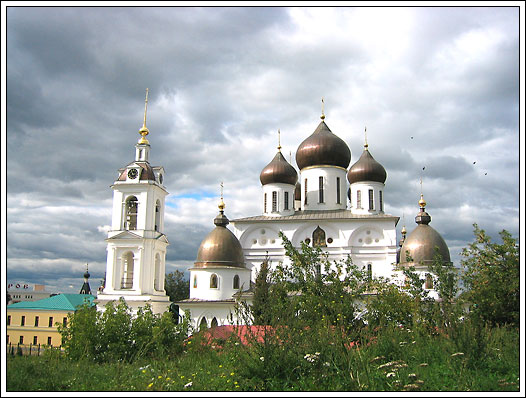 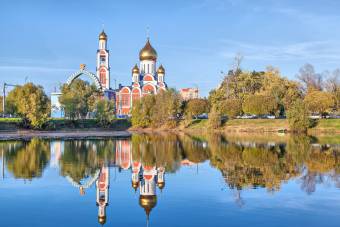 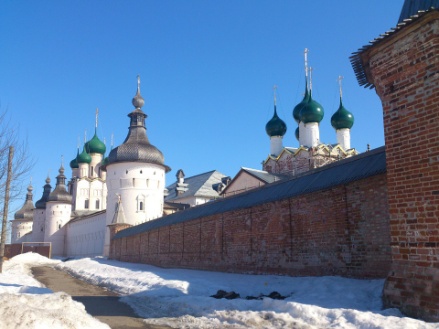 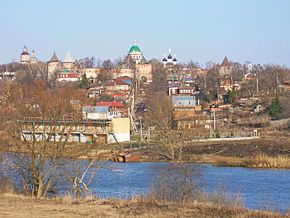 Серпухов
Зарайск
Ростов Великий
Дмитров
Сергиев-Посад – это город, который славится своими крупными промышленными предприятиями, которые выпускают разнообразные резиновые изделия, лакокрасочные материалы, металлоконструкции, а также мебель, двери, фанеру. Градообразующие предприятия: лакокрасочный завод;
электромеханический завод;
оптико-механический завод; мебельные фабрики. Сергиев - Посад является центром производства детских игрушек. Настоящим символом города считаются местные матрёшки, деревянные игрушки и куклы-неваляшки. Большинство игрушек собираются и украшаются вручную.
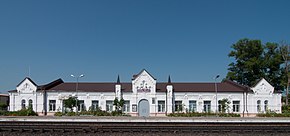 Козельск
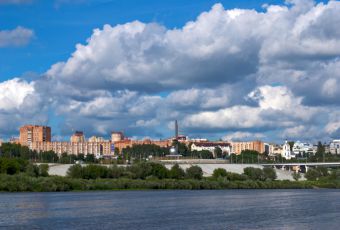 Калуга
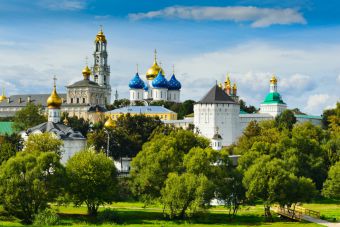 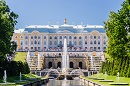 Сергиев Посад
С давних пор известны  города Тамбов, Воронеж, Орёл, Курск, Белгород.
В Воронеже строил корабль царь Пётр І. На Курской земле развернулась одна из важнейших битв Великой Отечественной войны.
Много праздников и обычаев у русского народа. Русская Масленица — это время перехода от зимы к весне. Отмечают Масленицу широко, с размахом. Прилюдно сжигают соломенное чучело Мас­леницы — символ зимы. Хозяйки пекут на Мас­леницу блины, пышки, оладьи, пироги. Художник В. И. Суриков на картине «Взятие снежного городка» изобразил одну из мас­леничных потех, любимых на Руси.
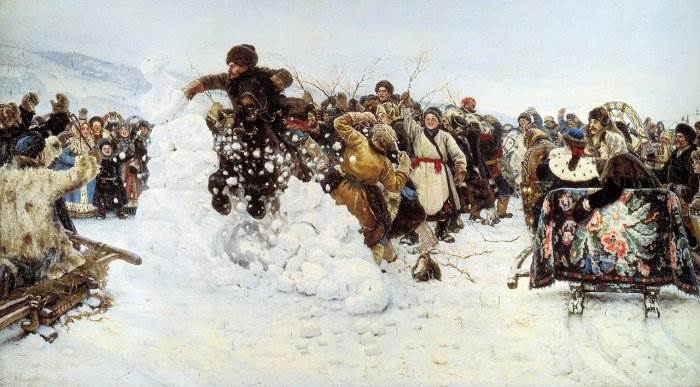 Картина «Взятие снежного городка» Суриков
ПО  ВОЛГЕ
«Волга-матушка» — так величали в старину знаменитую реку. Много сложено о ней задушевных песен. Художники посвящали ей свои картины. Славные города стоят на берегах великой реки — Углич, Тверь, Ярославль, Кострома, Нижний Новгород, Казань, Ульяновск, Тольятти, Самара, Саратов, Волгоград, Астрахань. У каждого города своя история, свои достопримечательности.
Ярославцы гордятся своим знаменитым земляком Фёдором Григорьевичем Волковым. Он родился в купеческой семье, но не захотел продолжить семейное дело. В 1751 году Фёдор Волков открыл в Ярославле первый в России городской театр. Молва о Волкове и его театре пошла по всей России. Фёдора Волкова называют отцом русского театра.
Под Костромой, в городе Плёсе, бывал выдающийся русский художник Исаак Ильич Левитан. В Плёсе Левитан создал многие свои знаменитые пейзажи: «После дождя. Плёс», «Вечер. Золотой Плёс», «Свежий ветер. Волга» и другие.
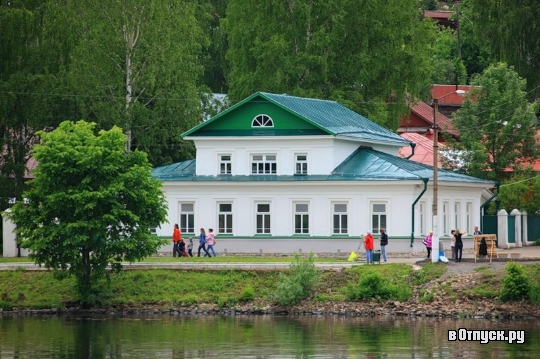 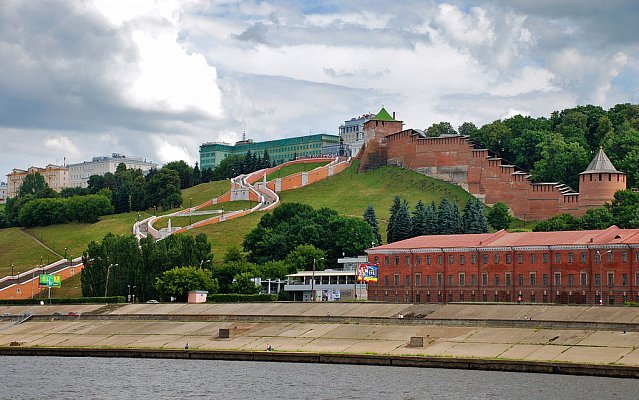 Там, где Ока впадает в Волгу, стоит Нижний Новгород. На крутом берегу высится мощный Нижегородский кремль.
Столицы республик Поволжья: города Йошкар-Ола (Марий Эл), Чебоксары (Чувашия), Саранск (Мордовия).
У марийцев из поколения в поколение передаётся бережное отношение к родникам, ко­лодцам, деревьям. Вода считается священной. Нельзя громко разговаривать около колодца или родника, рубить вокруг деревья. У чувашей многие праздники посвящены земле-кормилице.
Легендами овеяна история Казани — столицы современного Татарстана. Из поколения в поколение передаются сказания о татарской царице Сююмбикё. Её имя сохранилось в названии одной из башен Казанского кремля. Башня Сююмбике стала символом города Казани.
Сабантуй — праздник плуга — проводят после завершения весенних полевых работ. И стар и млад сходятся посмотреть, как смельчаки состя­заются в беге, прыжках, борьбе, конных скачках, перетягивании каната. Сабантуй празднуют татары, башкиры, чуваши.
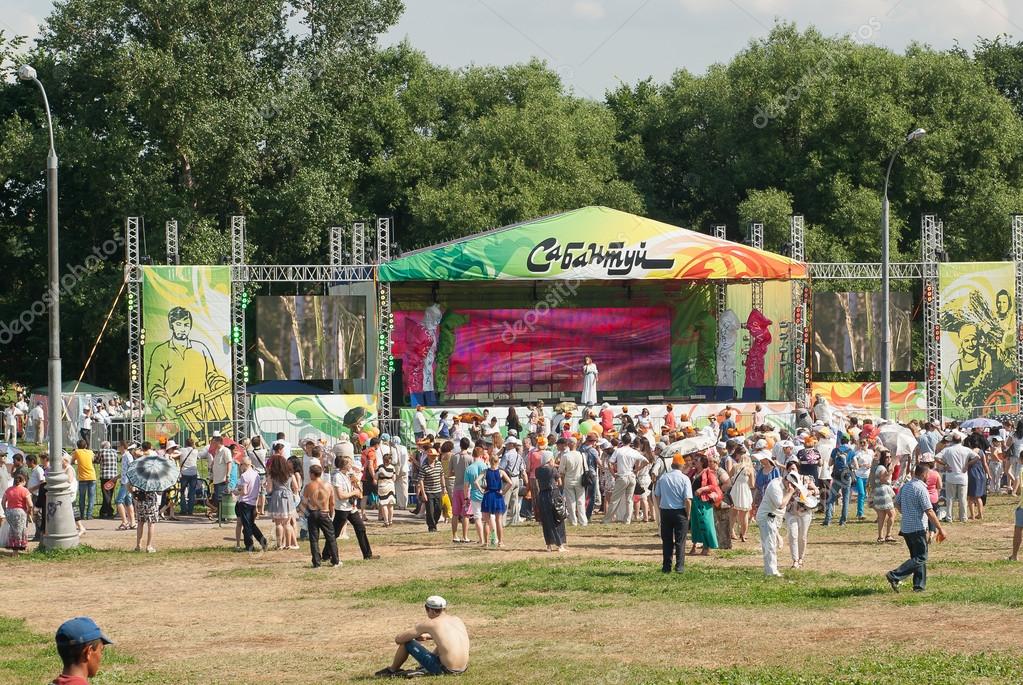 Старинное название Волгограда — Царицын. Произошло оно от названия речки Царица, впа­дающей в Волгу. В 1942 — 1943 годах в городе (тогда он назывался Сталинградом) разгорелась одна из важнейших битв Великой Отечественной войны. В память об этой битве в Волгограде на Мамаевом кургане воздвигнут величественный монумент «Родина-мать»
В нижнем течении Волги живут калмыки. Столица современной Калмыкии — город Элиста. Один из главных праздников в Калмыкии — праздник весны Цаган сар (Белый месяц). Он знаменует приход новой жизни, тепла, изобилия. В этот день родственники и друзья собираются вместе. Гостей угощают сладкой выпечкой и горячим калмыцким чаем, сваренным по особому рецепту.
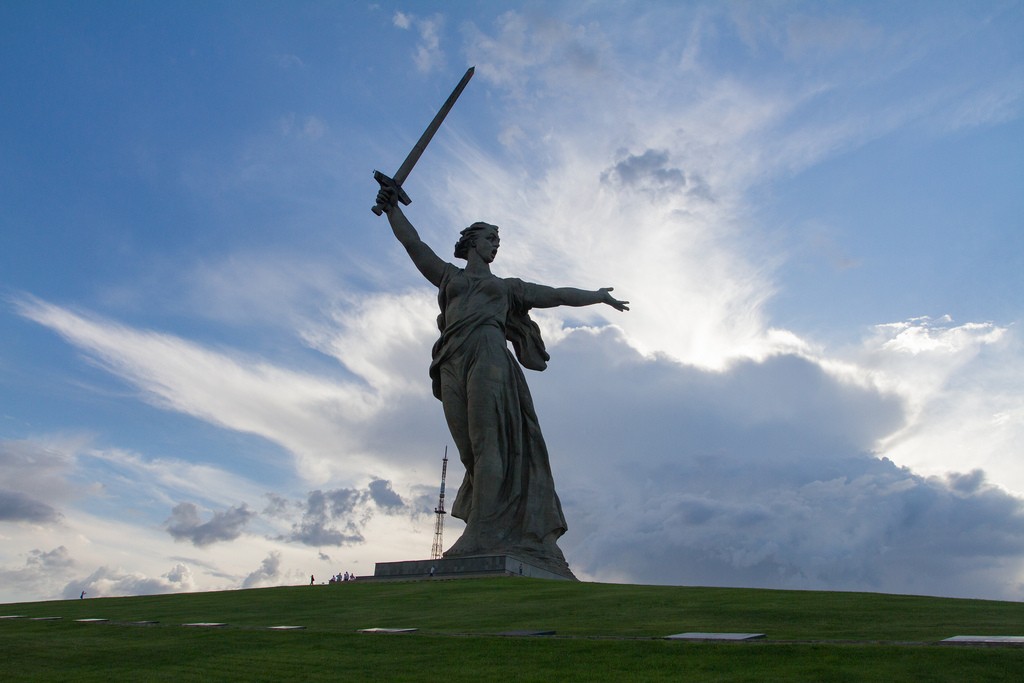 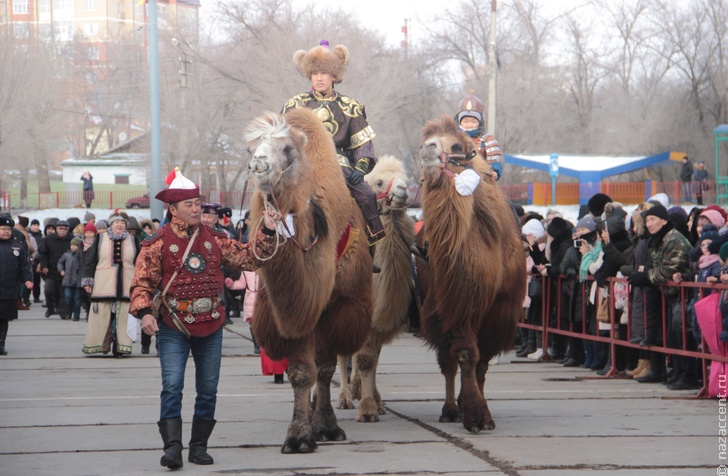 ПО  ЮГУ РОССИИ
Новоросси́йск — город на юге России,  важный транспортный центр. В городе расположена Военно-морская база Черноморского флота Российской        Федерации и крупнейший порт России и Чёрного моря. Новороссийск получил звание города - героя.
Издавна живут на юге России на реках Дон и Кубань казаки. Когда-то устремлялись сюда русские люди в поисках лучшей доли. Позднее стали казаки верными слугами царя, охраняя границы России. Интересные традиции сложились у казаков. При рождении мальчика дед и отец стреляли из ружей - это был знак, что родился будущий воин, защитник родной земли. 
Края эти благодатные: плодородная земля, тёплый климат. Богатый урожай собирают здесь хлеборобы. 
Живописны города юга России: Ростов - на - Дону, Ставрополь, Краснодар, Анапа, Сочи.
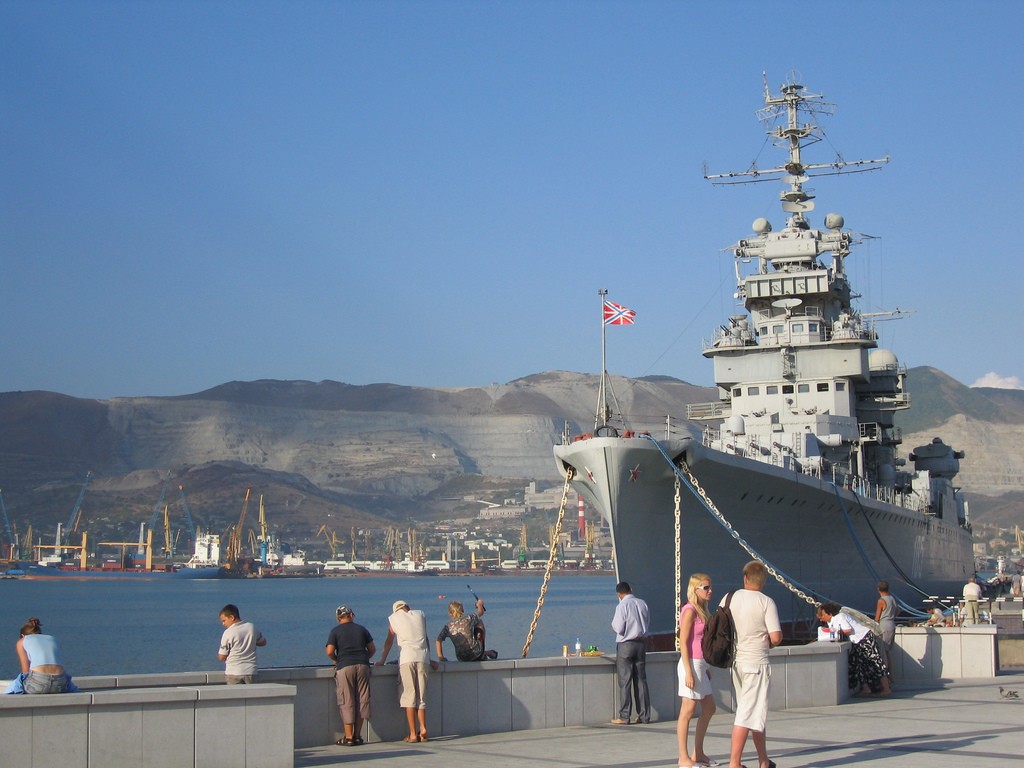 Удивительно красива природа Северного Кавказа: суровые горные вершины, покрытые снегом, чистый, прозрачный горный воздух, студеные, быстрые горные реки. Славится Кавказ: своими целебными минеральными водами, которые помогают при многих заболеваниях. Здесь  находятся города Нальчик,Пятигорск, Кисловодск,Владикавказ, Назрань, Грозный, Ма хачкала.
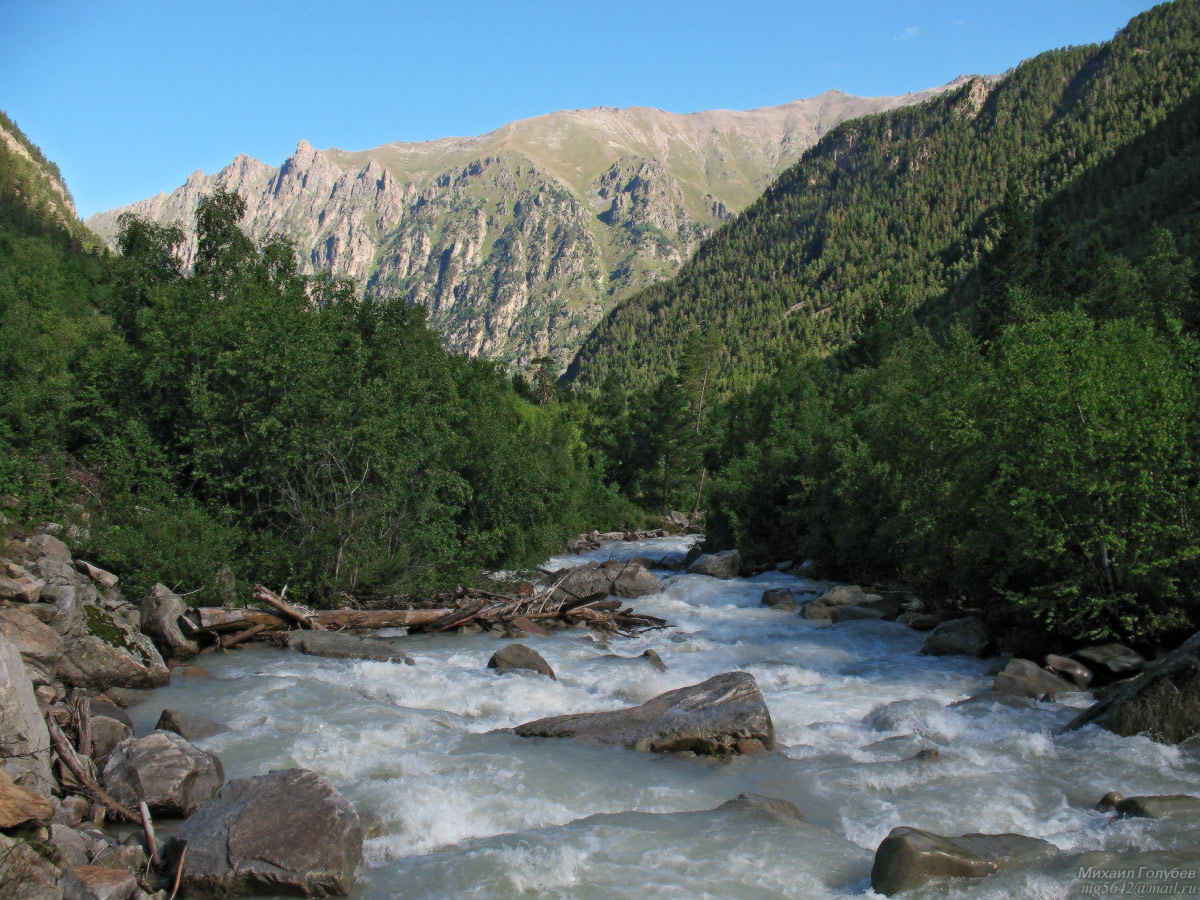 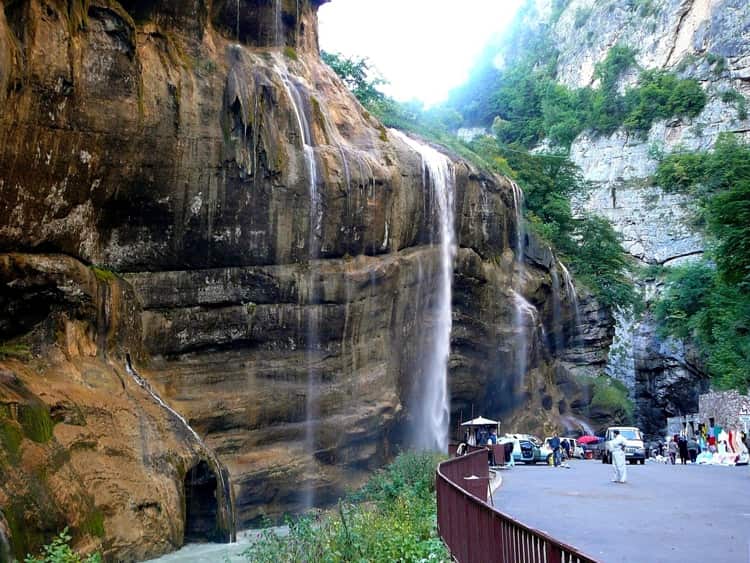 Свыше тридцати народов бок о бок живут здесь не одно столетие. Это аварцы, адыгейцы, черкесы, кабардинцы, балкарцы, карачаевцы, осетины, ногайцы, ингуши, чеченцы и другие. Много мудрых и удивительно красивых праздников и обычаев есть у народов Северного Кавказа.
Чегемские водопады
Наша малая родина 
Карачаево-Черкесия – одна из многонациональных регионов России. Здесь  проживают представители  более 80 национальностей: карачаевцы – 40,6 % русские – 31,4 % черкесы – 11,8 абазины - 7,7 % ногайцы – 3,3 % и др.
Все народы живут в мире и согласии.
Уголок большой России – горный край родной – так поэтично называют нашу республику. Карачаево – Черкесия щедро одарена природой. Обилие солнца, горные цепи со снежными шапками, все это  Карачаево-Черкесия, это наша Родина.
    Горы громадные и неприступные со сверкающими на солнце вершинами и кочующими над ними белоснежными облаками – это Карачаево – Черкесия!
 Горные леса, высочайшие пихты и ели, альпийские луга с цветущим разнотравьем, вкусными ягодами и грибами – первозданное царство природы. И это – Карачаево – Черкесия!
Бешено бегущие реки, бездонные озера, грохочущие водопады, кристально чистые родники , мощные лавины – это 
Карачаево – Черкесия!
Люди гордые, красивые, гостеприимные с вековыми традициями предков. А как много тайн хранит наша земля! 
Это – Карачаево – Черкесия!
  Предмет особой гордости Карачаево - Черкесии - курорты и центры горнолыжного туризма и альпинизма Домбай, Теберда и Архыз.
   На территории республики находится красивейший на Кавказе 
Тебердинский государственный заповедник
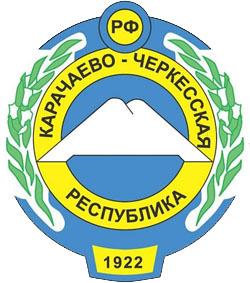 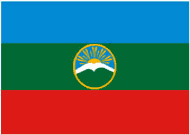 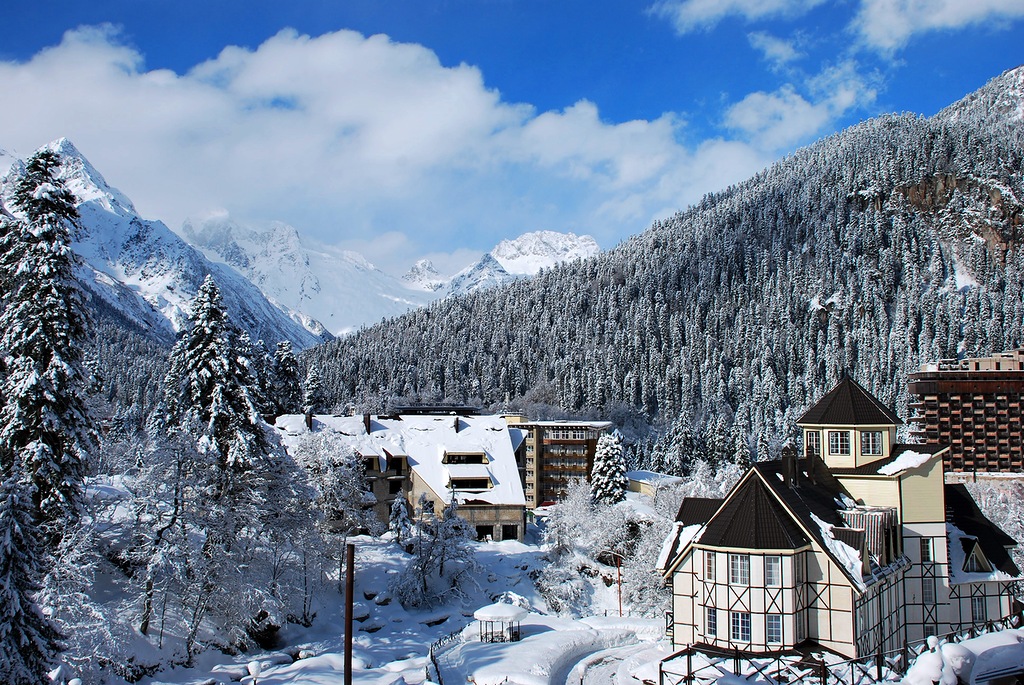 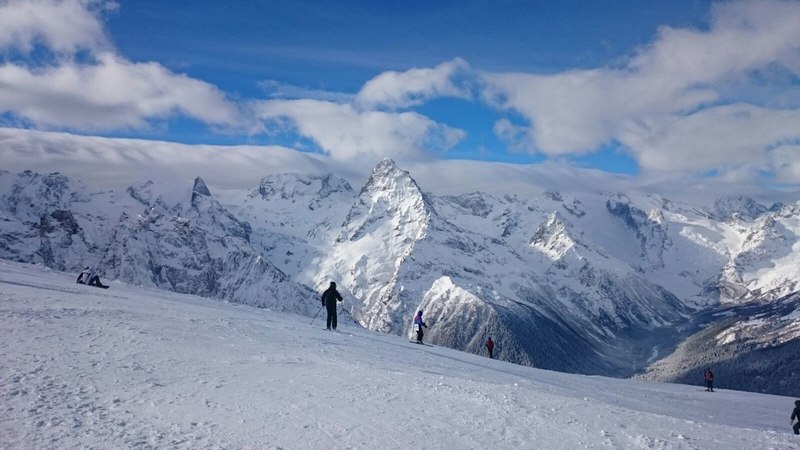 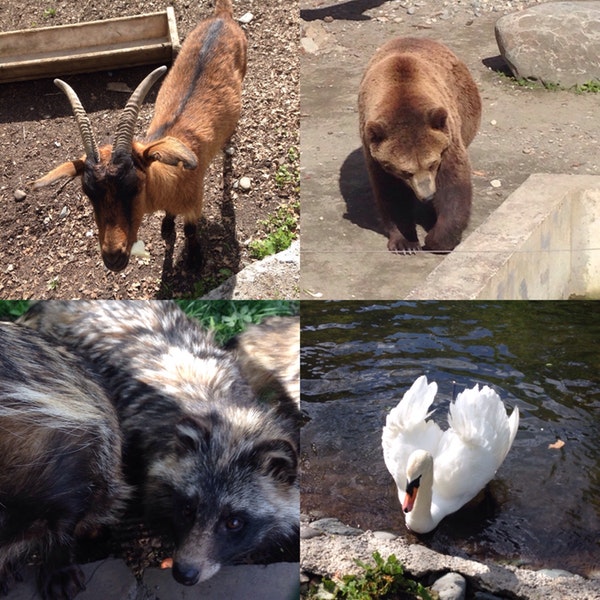 Домбай
Тебердинский заповедник
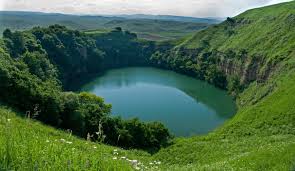 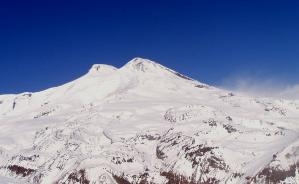 Архыз
Гора Эльбрус
Из поколения в поколение передают в этих местах навыки традиционных ремесел. Это обработка шерсти, изготовление из неё одежды и войлоков, выделка шкур, шитье золотом, работа по дереву и камню.Потомки, переняли трудолюбие и мастерство своих предков. 
В большой и многонациональной семье Карачаево-Черкесии принято воздавать особый почет старикам, женщинам, детям. По неписаным законам гор самое лучшее угощение в доме предлагается гостю. В казачьих станицах ему подадут наваристый борщ, домашние соленья, пироги или вареники. Карачаевцы поднесут чашу с айраном, испекут хычин, зажарят на углях ароматный шашлык из баранины. Черкесы и абазины приготовят свои традиционные блюда - либжу из курицы или индейки, пасту из кукурузной крупы (наподобие мамалыги), национальную халву и локумы. Ногайцы испекут баурсак и угостят душистым чаем с молоком или сливками.
 ...Вот она какая, Карачаево - Черкесия! Сказочная и загадочная, прекрасная и гостеприимная!
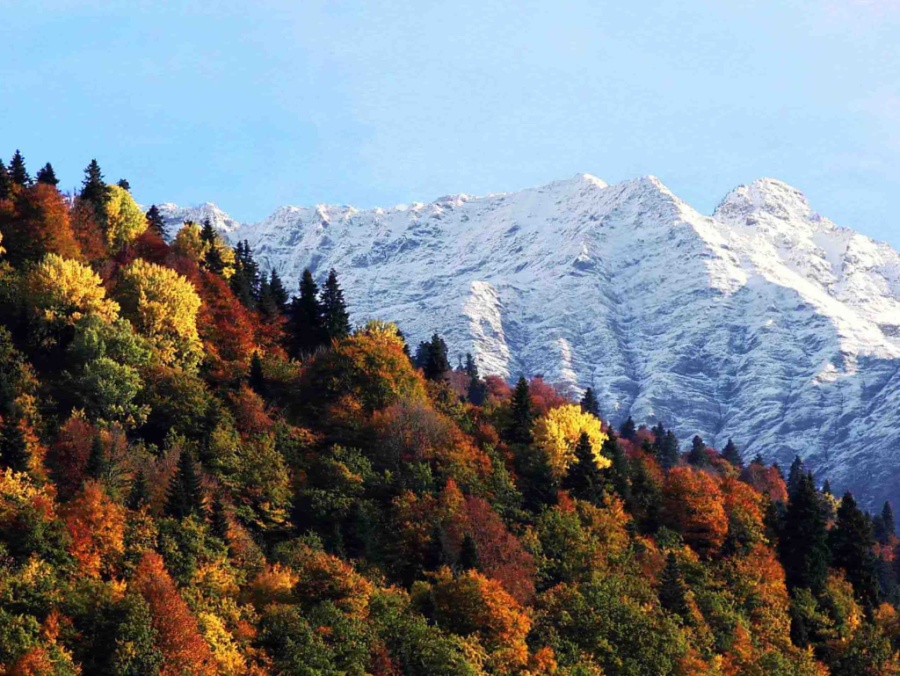 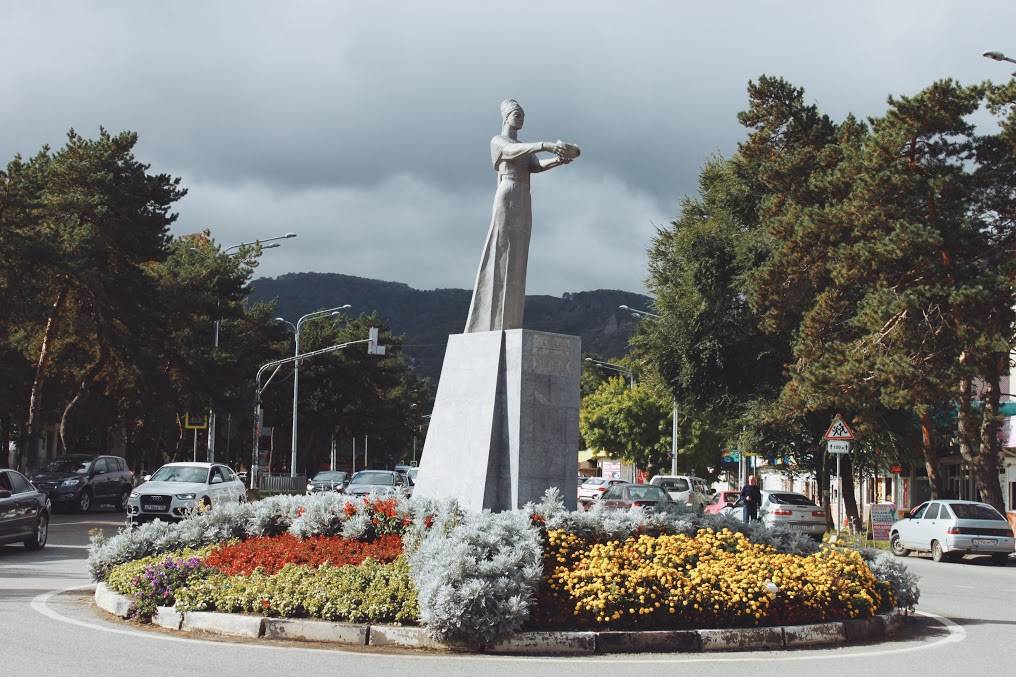 Итог урока
Я научился…
Мне было интересно…
Больше всего понравилось…
Мне захотелось…